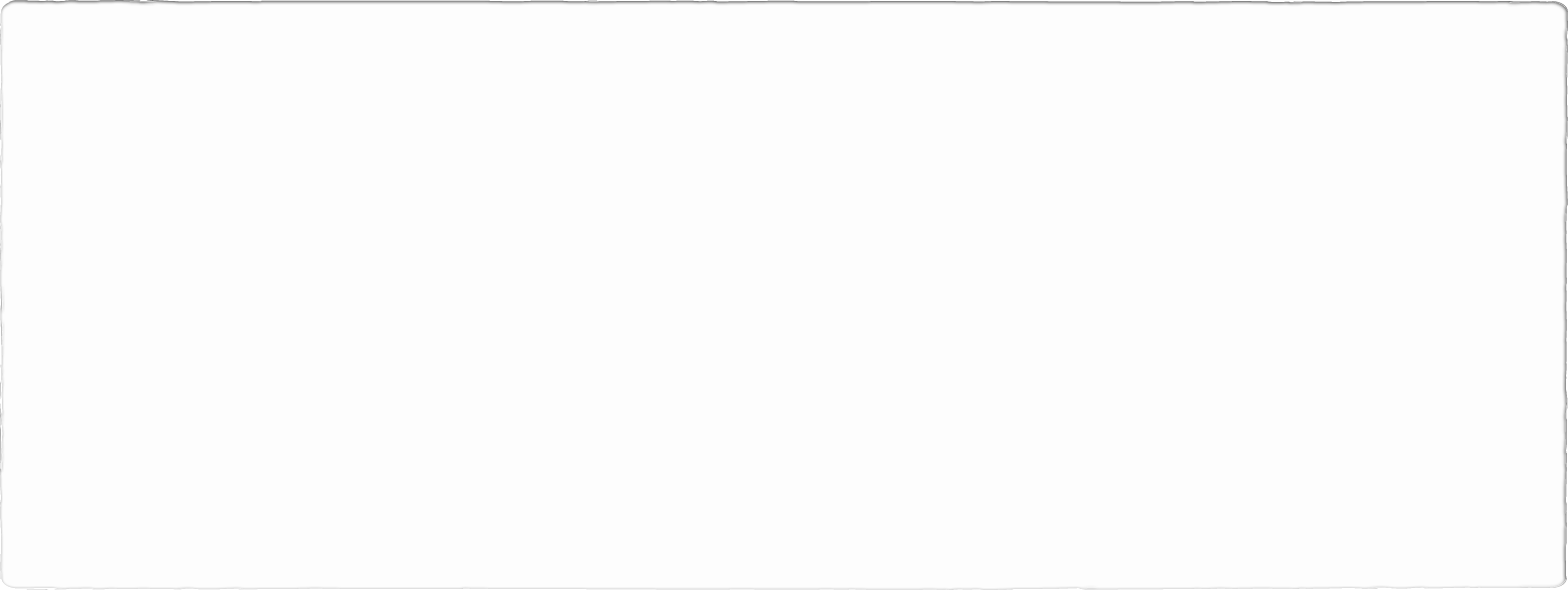 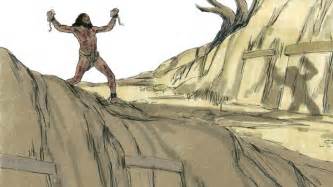 Jesus Recruited A Crazy ManText: Mark 5:18-20
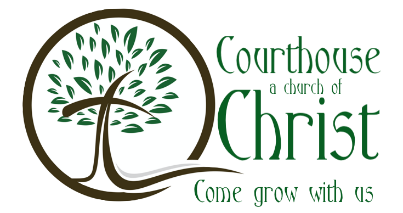 [Speaker Notes: By Nathan L Morrison for Sunday June 25, 2023
All Scripture given is from NASU unless otherwise stated

For further study, or if questions, please Call: 804-277-1983 or Visit www.courthousechurchofchrist.com

Adapted from an article by Donald Treadway

The logo art was used by permission by www.vecteezy.com]
Intro
Mark 5:1-17
Jesus and His disciples crossed the Sea of Galilee opposite Galilee to the country of the Gerasenes – Mark 5:1
Southeast of the lake. Gadara = 35 miles SE, with a steep slope on E. bank
This was Gentile (non-Jewish) territory in the province of Decapolis (‘Ten Towns’) and was the site of ten free Greek cities. 
Jesus was met by a local “madman” who was crazy due to being possessed by many demons, therefore his name was “Legion.”
The man’s fortune changed upon meeting Jesus
Lives change for the better when touched by Christ!
Jesus Recruited A Crazy Man
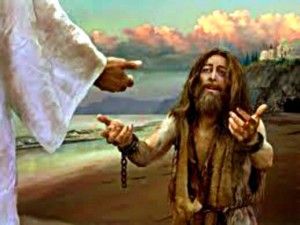 The Demon-possessed Man
Conduct (Mark 5:2-5)
He had unrivaled strength, could not be bound or restrained by men
He lived in the tombs, rather than a house – Luke 8:27
Lived among the dead and decaying
He abused his body – “gashing himself with stones” 
Before Christ, the madman was under the power of Satan and was engaged in unhealthy, destructive behavior
After Christ (Mark 5:15; Luke 8:35): He was found to be “sitting at the feet of Jesus.”
The unrestrained man was sitting docile at the feet of Jesus!
Jesus Recruited A Crazy Man
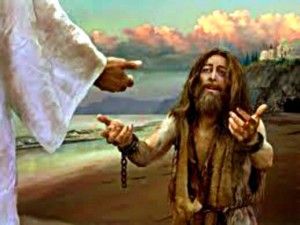 The Demon-possessed Man
Speech (Mark 5:5-12)
The man was known to scream day and night among the tombs and mountains
When confronted with Jesus, the demons inside resorted to self-preservation
The demons asked to not be sent to the Abyss (Luke 8:31) and asked to be sent into a herd of swine – the herd of swine drowned in the lake
Before Christ, the man was a screaming, raving lunatic
After Christ (Mark 5:15): He was “in his right mind” and could reason!
Jesus Recruited A Crazy Man
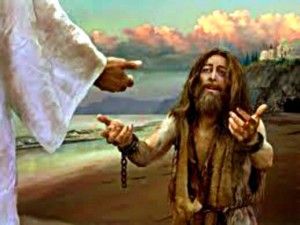 The Demon-possessed Man
Appearance (Mark 5:2-5; Luke 8:27)
The man wore no clothes, and hadn’t for a long time
Body abused by gashing himself
Before Christ, he was a naked, wounded man
After Christ (Mark 5:15; Luke 8:35): He was found “clothed and in his right mind”
The change was remarkable and it caused fear!
Jesus Recruited A Crazy Man
The Demon-possessed Man
Conduct (Mark 5:2-5)
Speech (Mark 5:5-12)
Appearance (Mark 5:2-5; Luke 8:27)
This man’s life changed for the better upon knowing Jesus!
Jesus Recruited A Crazy Man
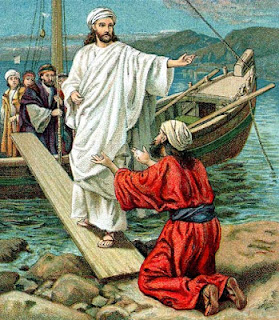 The Former Demon-possessed Evangelist
Can you imagine the talk of the day? “Jesus once recruited a ‘crazy man’ to be one of his evangelists!”
He was possessed by a whole host of demons, “Legion,” who made his life miserable
Jesus threw the demons out, and gave him his life back
Can you imagine how wonderful that must have been for this guy?
As Jesus was leaving, the man did everything but stow himself away on the boat. 
He begged the Lord to allow him to go with Him!
Jesus Recruited A Crazy Man
The Former Demon-possessed Evangelist
Jesus Recruited A Crazy Man
Mark 5:18-20
18.  As He was getting into the boat, the man who had been demon-possessed was imploring Him that he might accompany Him. 
19.  And He did not let him, but He said to him, "Go home to your people and report to them what great things the Lord has done for you, and how He had mercy on you." 
20.  And he went away and began to proclaim in Decapolis what great things Jesus had done for him; and everyone was amazed.
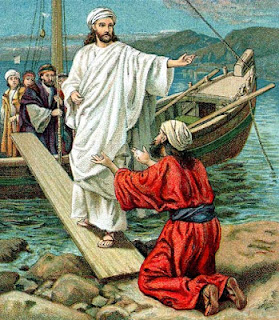 The Former Demon-possessed Evangelist
Jesus did not permit him.  Instead, He wanted him doing these things:
Go home and tell your story.
Tell your friends what I did for you.
Tell your family how I gave you your life back.
In other words, be an evangelist, because that’s what evangelists do!
Jesus Recruited A Crazy Man
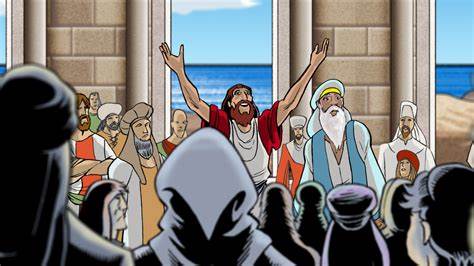 The Former Demon-possessed Evangelist
Evangelists do what this man did!
They go home to their friends and tell them how much the Lord has done for them, and how he has had mercy on them.
Has the Lord saved you?
Has He given you your life back?
Has He given you a reason to live, something to hope for?
Jesus turned a formerly demon-possessed man into an evangelist!
Jesus Recruited A Crazy Man
Conclusion
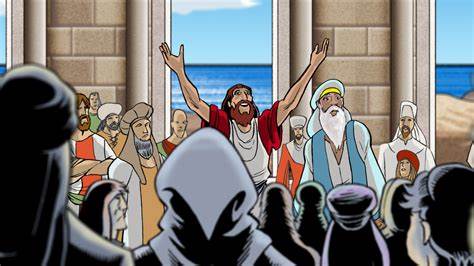 Do what the crazy man did!
Go to your friends and family and tell them what Jesus did for you.
You’ll be an evangelist, one who tells good news!
Jesus Recruited A Crazy Man
Conclusion
Jesus Recruited A Crazy Man
I Timothy 4:12
Let no one look down on your youthfulness, but rather in speech, conduct, love, faith and purity, show yourself an example of those who believe.
Conclusion
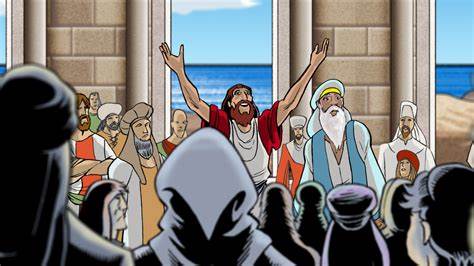 If a former crazy man can be an evangelist, so can you!

Tell everyone what Jesus has done for you!
Jesus Recruited A Crazy Man
“What Must I Do To Be Saved?”
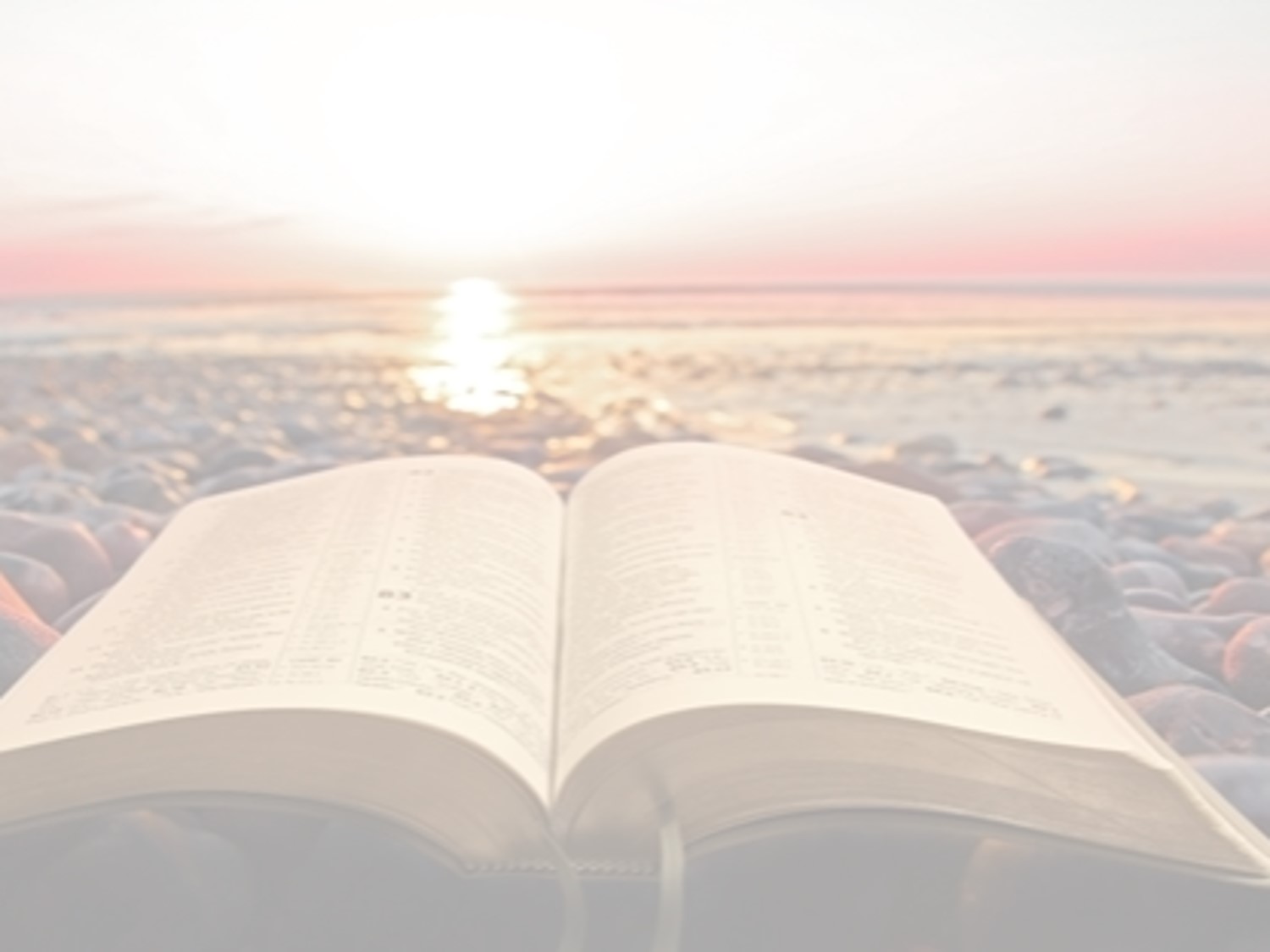 Hear The Gospel (Jn. 5:24; Rom. 10:17)
Believe In Christ (Jn. 3:16-18; Jn. 8:24)
Repent Of Sins (Lk. 13:3-5; Acts 2:38)
Confess Christ (Mt. 10:32; Rom. 10:10)
Be Baptized (Mk. 16:16; Acts 22:16)
Remain Faithful (Jn. 8:31; Rev. 2:10)
For The Erring Saint:
Repent (Acts 8:22), Confess (I Jn. 1:9),
Pray (Acts 8:22)